Non-equilibrium Green's function approach to low-energy fission dynamics
Kotaro Uzawa (Kyoto U.)
Collaborators
K. Hagino (Kyoto U.) 
G.F. Bertsch (U. of Washington Seattle)
Nuclear Fission
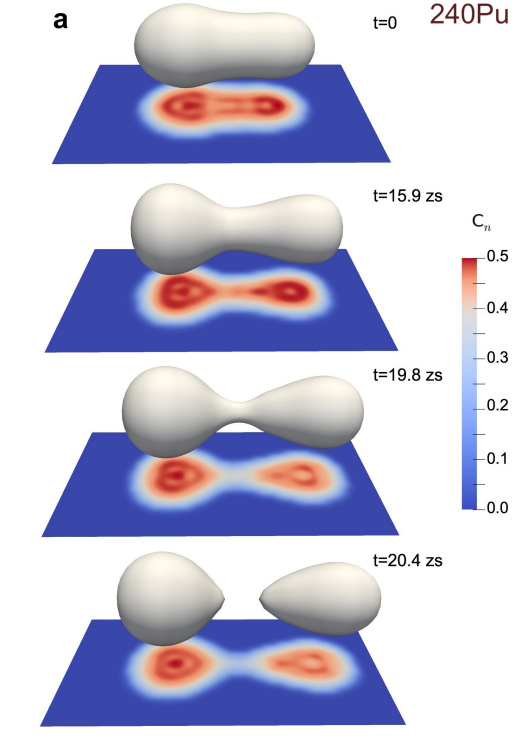 A process of a heavy nucleus splitting into two smaller nuclei

Microscopic description of fission is extremely difficult. There are several reasons,① Fission is a large-amplitude motion② Interaction between collective motion      and single-particle motion is complex③ Connection between nuclear structure and reaction
G. Scamps and C. Simenel,Nature 564 382 (2018).
[Speaker Notes: In this talk, chi-squared distribution is most important one.
chi-squared distribution is defined by this formula and nu is called DoF.
chi-squared distribution is sum of squared gauss distribution and nu corresponds to the number of gauss dist.

In the nuclear physics, chi-squared distribution play role for the compound nucleus reaction.
Lets consider neutron is absorbed by the target nuclei and compound nucleus is formed.
We use gamma_n as a decay width of neutron emission and it is called neutron width. 
The neutron emission probability gamma_n is known to follow the chi-squared distribution with nu=1.
This fact was pointed out by the porter Thomas and this distribution is called PT distribution.
This is most well known example.]
Nuclear Fission
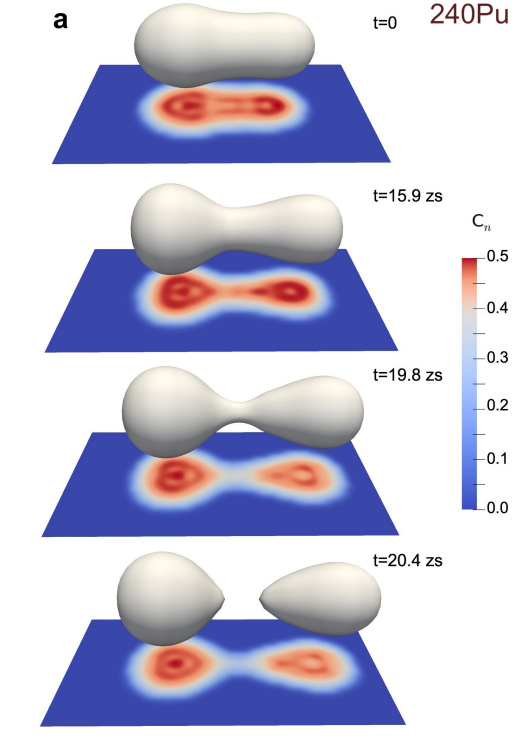 A process of a heavy nucleus splitting into two smaller nuclei

Microscopic description of fission is extremely difficult. There are several reasons,① Fission is a large-amplitude motion② Interaction between collective motion      and single-particle motions is complex③ Connection between nuclear structure and reaction
G. Scamps and C. Simenel,Nature 564 382 (2018).
[Speaker Notes: In this talk, chi-squared distribution is most important one.
chi-squared distribution is defined by this formula and nu is called DoF.
chi-squared distribution is sum of squared gauss distribution and nu corresponds to the number of gauss dist.

In the nuclear physics, chi-squared distribution play role for the compound nucleus reaction.
Lets consider neutron is absorbed by the target nuclei and compound nucleus is formed.
We use gamma_n as a decay width of neutron emission and it is called neutron width. 
The neutron emission probability gamma_n is known to follow the chi-squared distribution with nu=1.
This fact was pointed out by the porter Thomas and this distribution is called PT distribution.
This is most well known example.]
Nuclear Fission
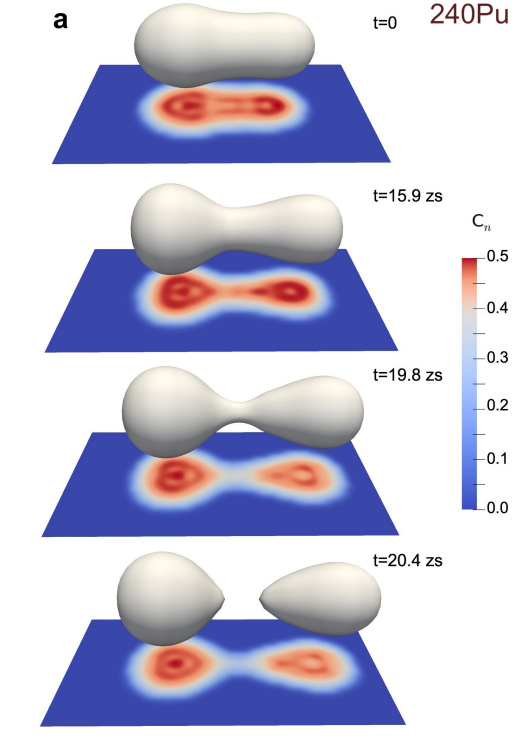 A process of a heavy nucleus splitting into two smaller nuclei

Microscopic description of fission is extremely difficult. There are several reasons,① Fission is a large-amplitude motion② Interaction between collective motion      and single-particle motions is complex③ Connection between nuclear structure calculation     and reaction calculation is not straightforward③ Connection between nuclear structure and reaction
G. Scamps and C. Simenel,Nature 564 382 (2018).
[Speaker Notes: In this talk, chi-squared distribution is most important one.
chi-squared distribution is defined by this formula and nu is called DoF.
chi-squared distribution is sum of squared gauss distribution and nu corresponds to the number of gauss dist.

In the nuclear physics, chi-squared distribution play role for the compound nucleus reaction.
Lets consider neutron is absorbed by the target nuclei and compound nucleus is formed.
We use gamma_n as a decay width of neutron emission and it is called neutron width. 
The neutron emission probability gamma_n is known to follow the chi-squared distribution with nu=1.
This fact was pointed out by the porter Thomas and this distribution is called PT distribution.
This is most well known example.]
Why we need microscopic theory of fission ?r structure and reaction
In r-process, nuclear fission plays an important role (fission recycling)
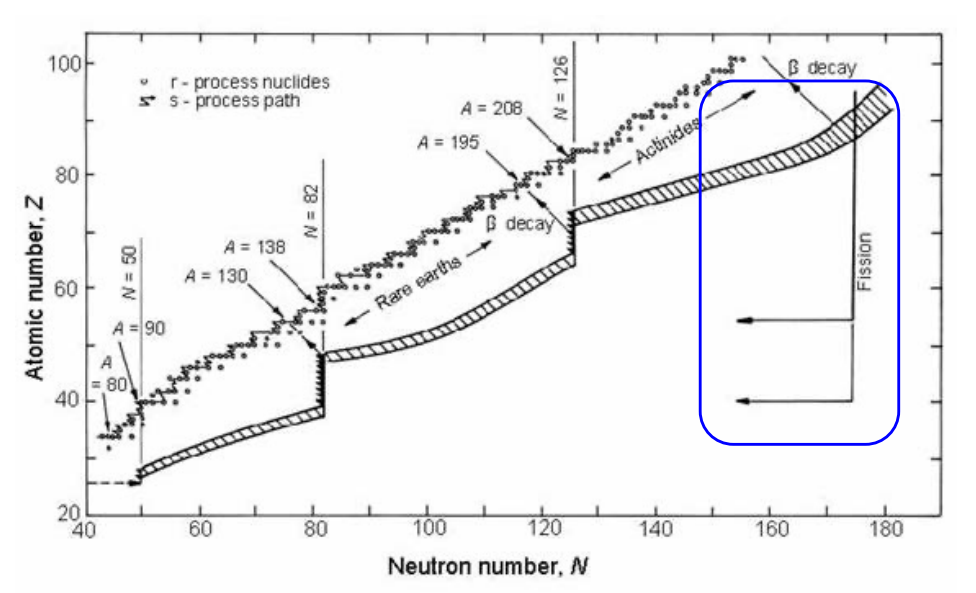 fission recycling
Hauser-Feshbach theory or Langevin eq. may not be applicable…⇒ Microscopic models without phenomenological assumptions
[Speaker Notes: In this talk, chi-squared distribution is most important one.
chi-squared distribution is defined by this formula and nu is called DoF.
chi-squared distribution is sum of squared gauss distribution and nu corresponds to the number of gauss dist.

In the nuclear physics, chi-squared distribution play role for the compound nucleus reaction.
Lets consider neutron is absorbed by the target nuclei and compound nucleus is formed.
We use gamma_n as a decay width of neutron emission and it is called neutron width. 
The neutron emission probability gamma_n is known to follow the chi-squared distribution with nu=1.
This fact was pointed out by the porter Thomas and this distribution is called PT distribution.
This is most well known example.]
Why we need microscopic theory of fission ?r structure and reaction
In r-process, nuclear fission plays an important role (fission recycling)
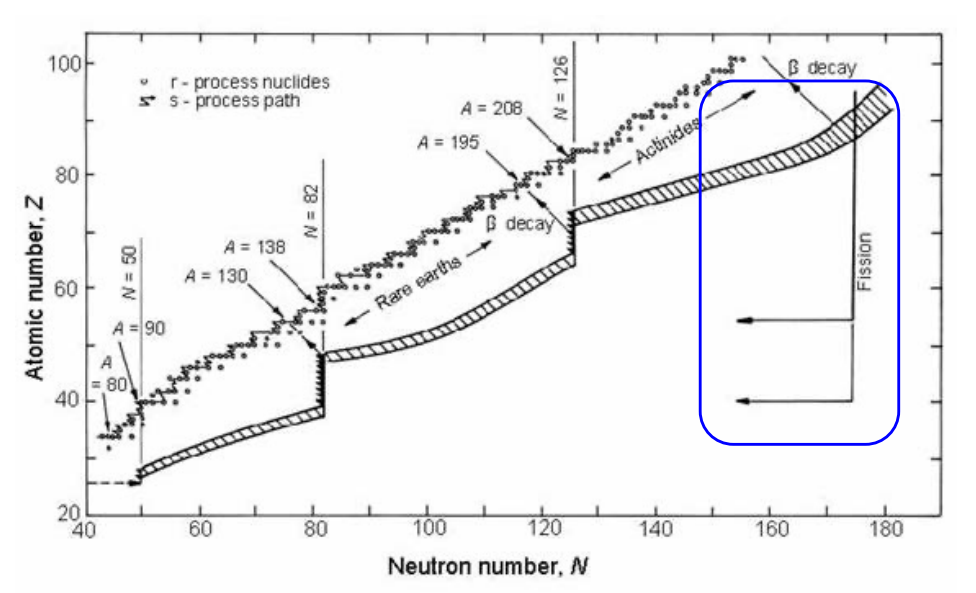 fission recycling
Hauser-Feshbach theory or Langevin eq. may not be applicable…⇒ Microscopic models without phenomenological assumptions
We apply the non-equilibrium Green function method to nuclear fission!
[Speaker Notes: In this talk, chi-squared distribution is most important one.
chi-squared distribution is defined by this formula and nu is called DoF.
chi-squared distribution is sum of squared gauss distribution and nu corresponds to the number of gauss dist.

In the nuclear physics, chi-squared distribution play role for the compound nucleus reaction.
Lets consider neutron is absorbed by the target nuclei and compound nucleus is formed.
We use gamma_n as a decay width of neutron emission and it is called neutron width. 
The neutron emission probability gamma_n is known to follow the chi-squared distribution with nu=1.
This fact was pointed out by the porter Thomas and this distribution is called PT distribution.
This is most well known example.]
Non-Equilibrium Green Function (NEGF) method
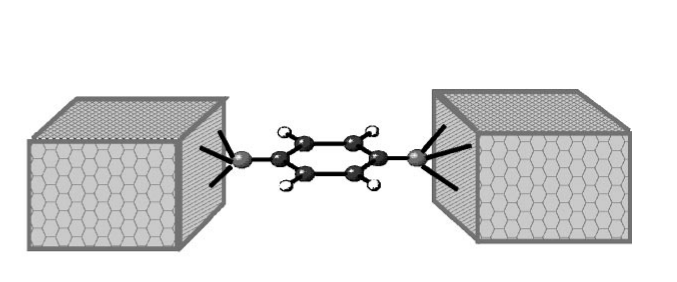 Electron reservoir
With the time, the size of semiconductors continues to decrease⇒ Quantum effects become important in the  semiconductor design
Device
NEGF method describes electron transports in nano-devicesbased on its microscopic Hamiltonian!
Electron reservoir
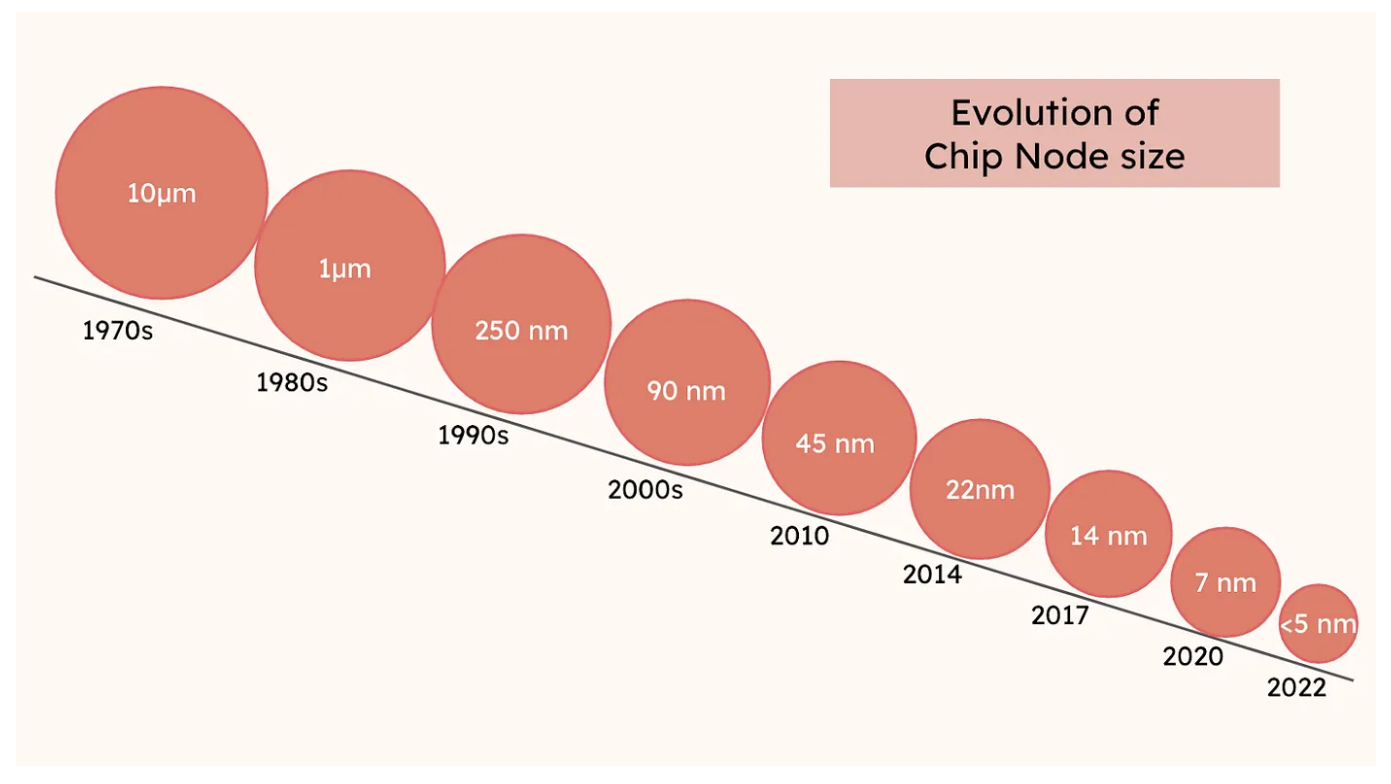 https://abhisheksingh-4899.medium.com
P. S. Damle et al., Phys. Rev. B 64, 201403.
[Speaker Notes: In this talk, chi-squared distribution is most important one.
chi-squared distribution is defined by this formula and nu is called DoF.
chi-squared distribution is sum of squared gauss distribution and nu corresponds to the number of gauss dist.

In the nuclear physics, chi-squared distribution play role for the compound nucleus reaction.
Lets consider neutron is absorbed by the target nuclei and compound nucleus is formed.
We use gamma_n as a decay width of neutron emission and it is called neutron width. 
The neutron emission probability gamma_n is known to follow the chi-squared distribution with nu=1.
This fact was pointed out by the porter Thomas and this distribution is called PT distribution.
This is most well known example.]
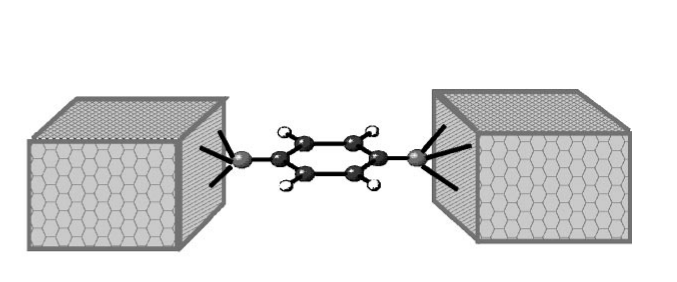 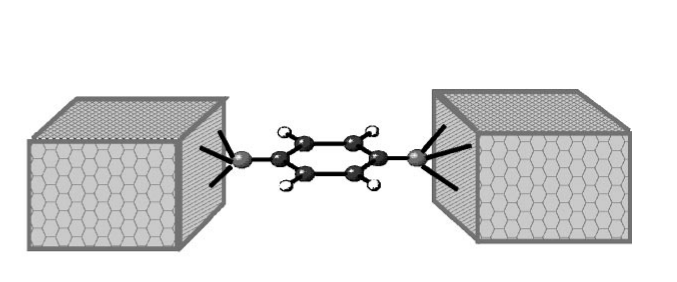 Projection
[Speaker Notes: In this talk, chi-squared distribution is most important one.
chi-squared distribution is defined by this formula and nu is called DoF.
chi-squared distribution is sum of squared gauss distribution and nu corresponds to the number of gauss dist.

In the nuclear physics, chi-squared distribution play role for the compound nucleus reaction.
Lets consider neutron is absorbed by the target nuclei and compound nucleus is formed.
We use gamma_n as a decay width of neutron emission and it is called neutron width. 
The neutron emission probability gamma_n is known to follow the chi-squared distribution with nu=1.
This fact was pointed out by the porter Thomas and this distribution is called PT distribution.
This is most well known example.]
Theoretical Formulation
First, we prepare many-body basis
In nuclear fission, both excitation and deformation are important
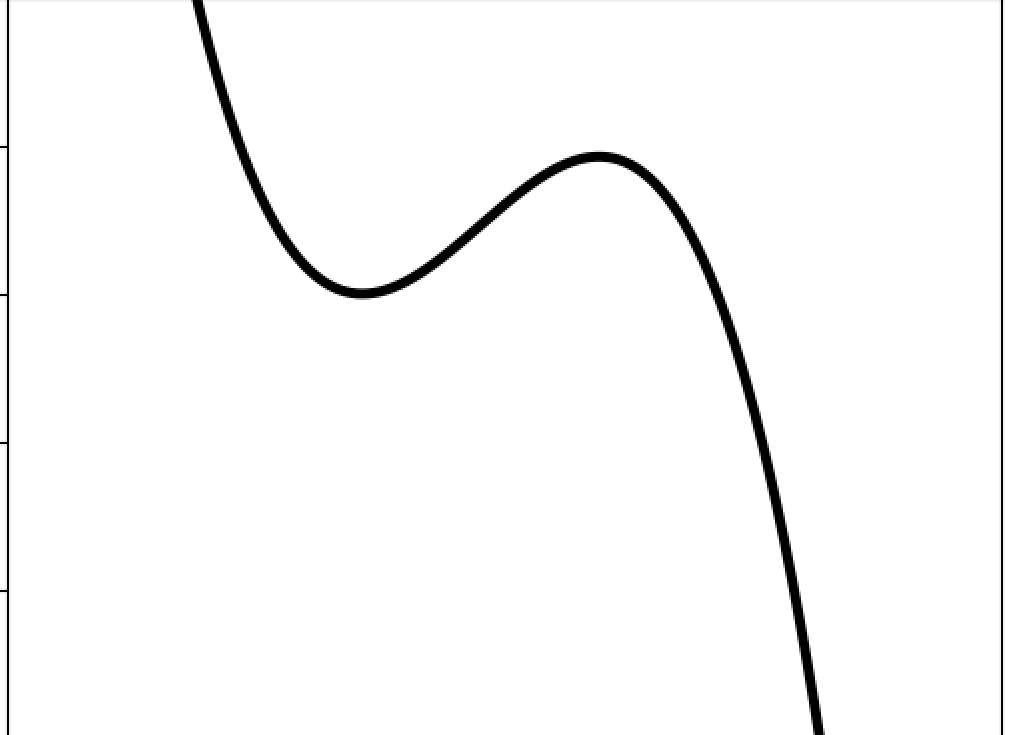 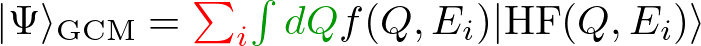 Hartree-Fock w.f.
[Speaker Notes: In the induced fission both Deformation and Excitation are important
So In our approach we extend usual gcm ansatz and superpose not only local ground states but also excited states.
Phi is slater determinant, Q is deformation parameter and E_i is excitation energy of the ph excitation.

As shown in this picture we prepare many ph excitation states at each Q and superpose them.

Our method can be considered as a combination of usual gcm and shell model like approach.]
CN (Compound Nucleus)
Scission
fission
Barrier
neutronchannel
scission
fission
[Speaker Notes: I will show the setup of our model.

By absorbing neutron, compound nucleus is formed and we represent is by GOE random matrix.
Compound nuclei has probability of emitting neutron and gamma decay.
It is represented by the neutron width and capture width.
As for the fission, compound nuclei start to be deformed and cross fission barrier. 
To describe this process we set DFT configurations explained before. And after the fission barrier we prepare scission configuration having fission width.]
Non-equilibrium Green's function method
Green's function
＆
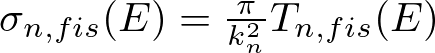 G. F. Bertsch and K. Hagino, PRC 107 044615 (2023).K. Uzawa and K. Hagino, PRC 110 014321 (2024).
[Speaker Notes: Hamiltonian matrix has the structure like this.
We set GOE at the left end and add imaginary part gamma_n and gamma_cap.

DFT configuration has such block-structure and we call them Q-block.
Q is deformation parameter.

Hamiltonian has such tridiagonal block structure.

Then we invert the matrix and obtain green function.

Based on the datta formula widely used in the mesoscopic systems evaluate fission probability.
We]
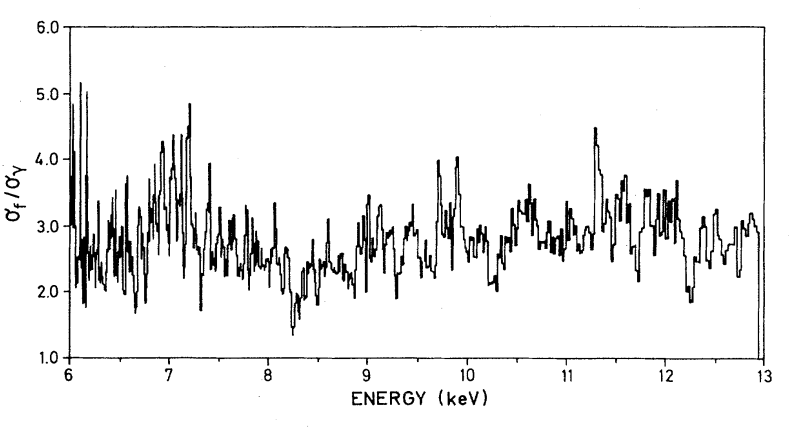 M.S. Moore et al., PRC30 214.
[Speaker Notes: Hamiltonian matrix has the structure like this.
We set GOE at the left end and add imaginary part gamma_n and gamma_cap.

DFT configuration has such block-structure and we call them Q-block.
Q is deformation parameter.

Hamiltonian has such tridiagonal block structure.

Then we invert the matrix and obtain green function.

Based on the datta formula widely used in the mesoscopic systems evaluate fission probability.
We]
fission barrier ＆ excited states
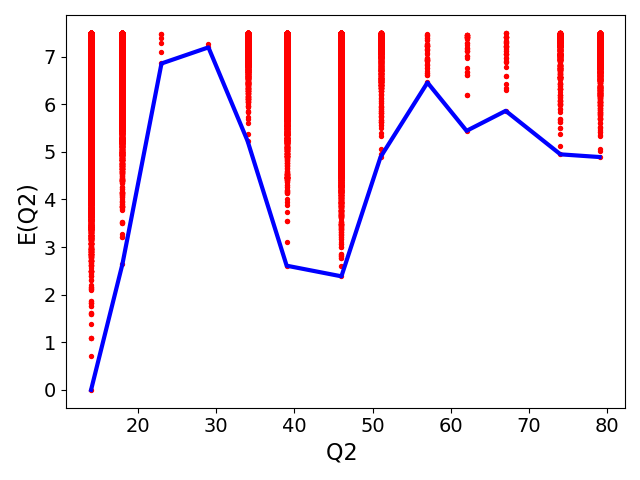 1st
2nd
[Speaker Notes: We apply our DFT based fission model to the induced fission of 235U.
We list detail of the calculation.
As a density functional we use undef1.
And as a ph excitation we restrict seniority zero configurations. It is significant drawback of our model.
In the previous work, this setup reproduce the fission property qualitatively. And Quantifiability is not perfect.
Imposing axial symmetry and we calculate PES as a function of Q2 and Q3.
At this point pairing is not included and monopole pairing is included when we perform GCM.
As a imaginary part gamma, we use these values. They are estimated from the experiment.]
GCM calculation
As residual interactions, we apply constant pairing interaction and random particle-hole interaction
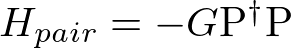 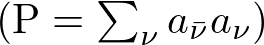 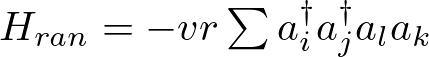 Due to the randomness, we have to take an ensemble average
[Speaker Notes: Along the previous fission path we take GCM basis and plot them as a function of Q2.
As shown in PES after the1st barrier deformation become parity asymmetric and in our calculation we take account it.

We can confirm 1st and 2nd fission barrier.
Using these configurations we perform GCM and calculate GCM kernel.]
Decay widths
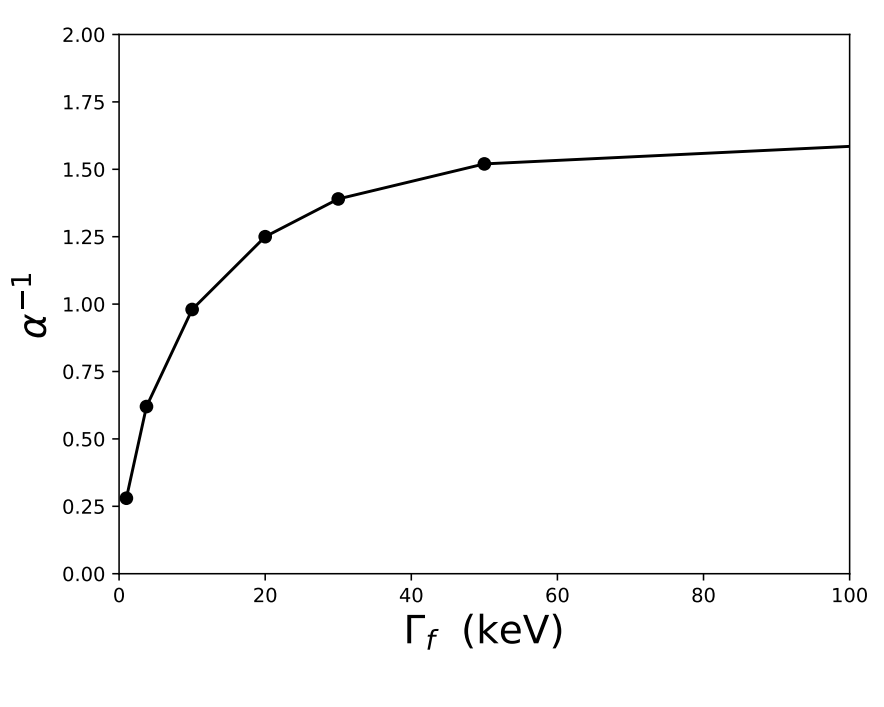 G. F. Bertsch and K. Hagino, PRC 107 044615 (2023).K. Uzawa and K. Hagino, PRC 108 024319 (2024).
[Speaker Notes: Along the previous fission path we take GCM basis and plot them as a function of Q2.
As shown in PES after the1st barrier deformation become parity asymmetric and in our calculation we take account it.

We can confirm 1st and 2nd fission barrier.
Using these configurations we perform GCM and calculate GCM kernel.]
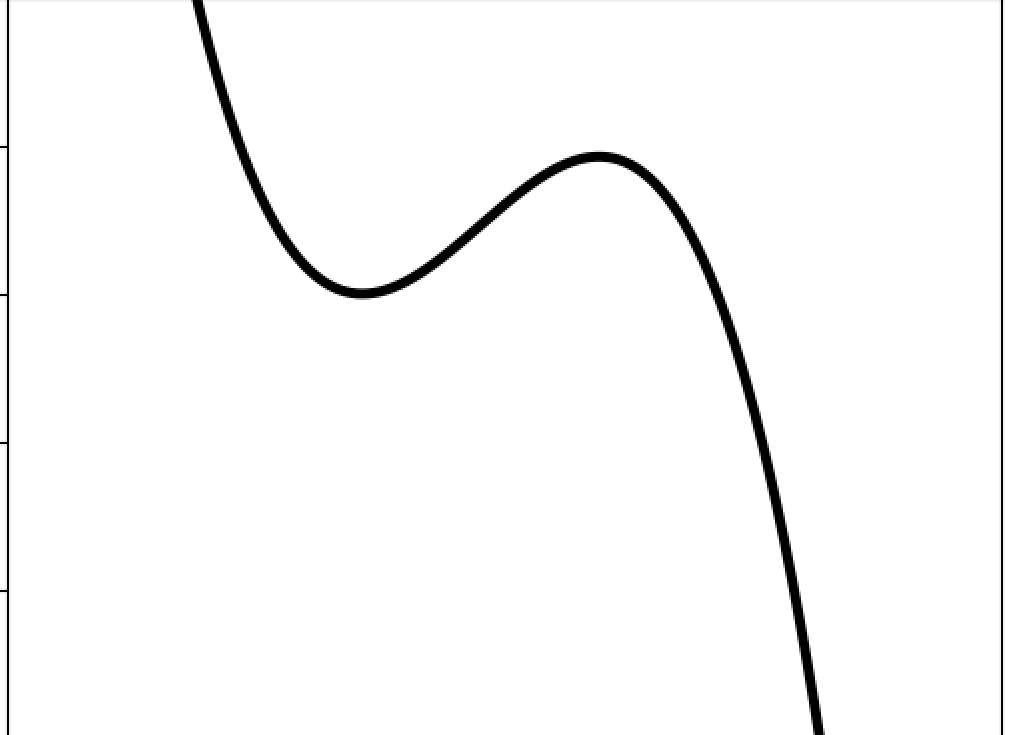 [Speaker Notes: We apply our DFT based fission model to the induced fission of 235U.
We list detail of the calculation.
As a density functional we use undef1.
And as a ph excitation we restrict seniority zero configurations. It is significant drawback of our model.
In the previous work, this setup reproduce the fission property qualitatively. And Quantifiability is not perfect.
Imposing axial symmetry and we calculate PES as a function of Q2 and Q3.
At this point pairing is not included and monopole pairing is included when we perform GCM.
As a imaginary part gamma, we use these values. They are estimated from the experiment.]
Hamiltonian matrix
Numerical techniques
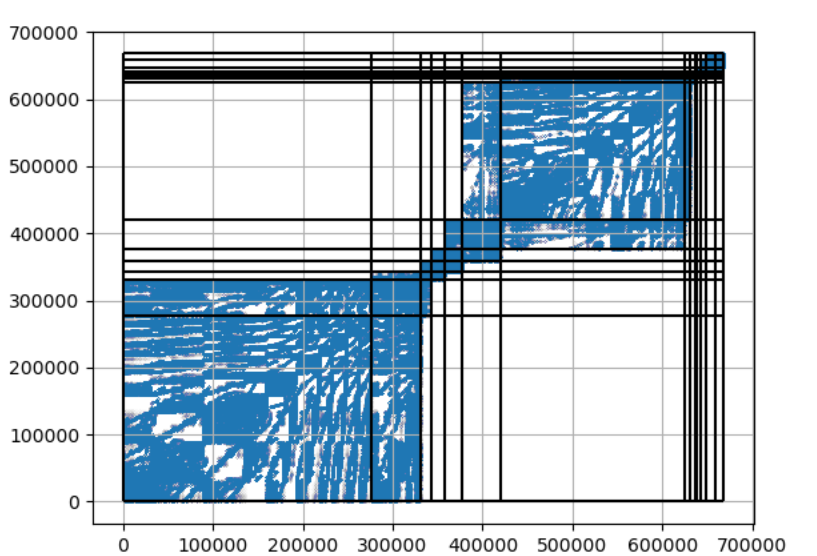 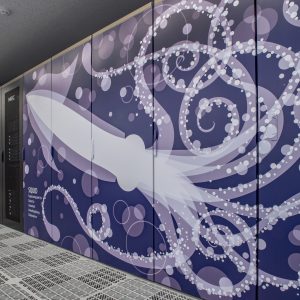 Supercomputer system SQUIDat Osaka University
[Speaker Notes: Along the previous fission path we take GCM basis and plot them as a function of Q2.
As shown in PES after the1st barrier deformation become parity asymmetric and in our calculation we take account it.

We can confirm 1st and 2nd fission barrier.
Using these configurations we perform GCM and calculate GCM kernel.]
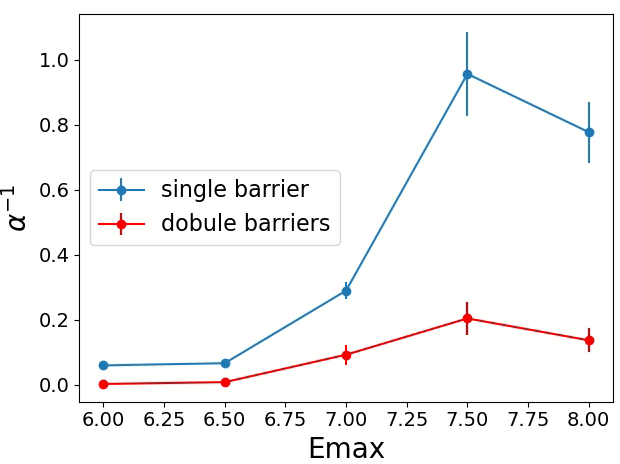 [Speaker Notes: Along the previous fission path we take GCM basis and plot them as a function of Q2.
As shown in PES after the1st barrier deformation become parity asymmetric and in our calculation we take account it.

We can confirm 1st and 2nd fission barrier.
Using these configurations we perform GCM and calculate GCM kernel.]
Summary
Outlooks
Check the dependence of results on parameters(especially nuclear-force parameters)
Application to fission of neutron-rich nuclei
[Speaker Notes: To advance our understanding about fission distribution, we apply F projection technique.
We prepare projection operator P and Q.
Then we divide model space and construct effective Hamiltonian for the P space.
Heff is defined by this equation.

In our setup we use GOE as P space. Remember that Left GOE corresponds to the compound nucleus.
And we use other Q-blocks as Q. The important point is there are imaginary component at the right end and due to it Eeff has also imaginary part.
And Gamma_eff corresponds fission width for compound states.]
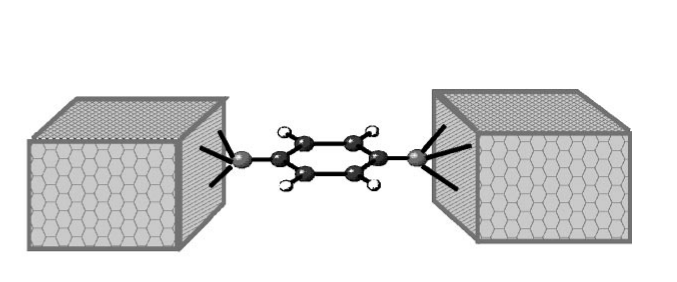 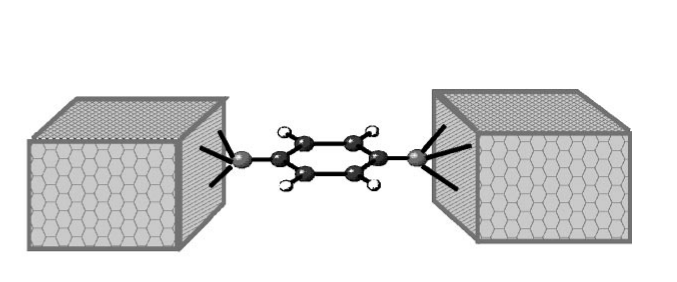 Projection
[Speaker Notes: In this talk, chi-squared distribution is most important one.
chi-squared distribution is defined by this formula and nu is called DoF.
chi-squared distribution is sum of squared gauss distribution and nu corresponds to the number of gauss dist.

In the nuclear physics, chi-squared distribution play role for the compound nucleus reaction.
Lets consider neutron is absorbed by the target nuclei and compound nucleus is formed.
We use gamma_n as a decay width of neutron emission and it is called neutron width. 
The neutron emission probability gamma_n is known to follow the chi-squared distribution with nu=1.
This fact was pointed out by the porter Thomas and this distribution is called PT distribution.
This is most well known example.]
S-matrix dispersion formula
[Speaker Notes: To advance our understanding about fission distribution, we apply F projection technique.
We prepare projection operator P and Q.
Then we divide model space and construct effective Hamiltonian for the P space.
Heff is defined by this equation.

In our setup we use GOE as P space. Remember that Left GOE corresponds to the compound nucleus.
And we use other Q-blocks as Q. The important point is there are imaginary component at the right end and due to it Eeff has also imaginary part.
And Gamma_eff corresponds fission width for compound states.]
Size of random interaction
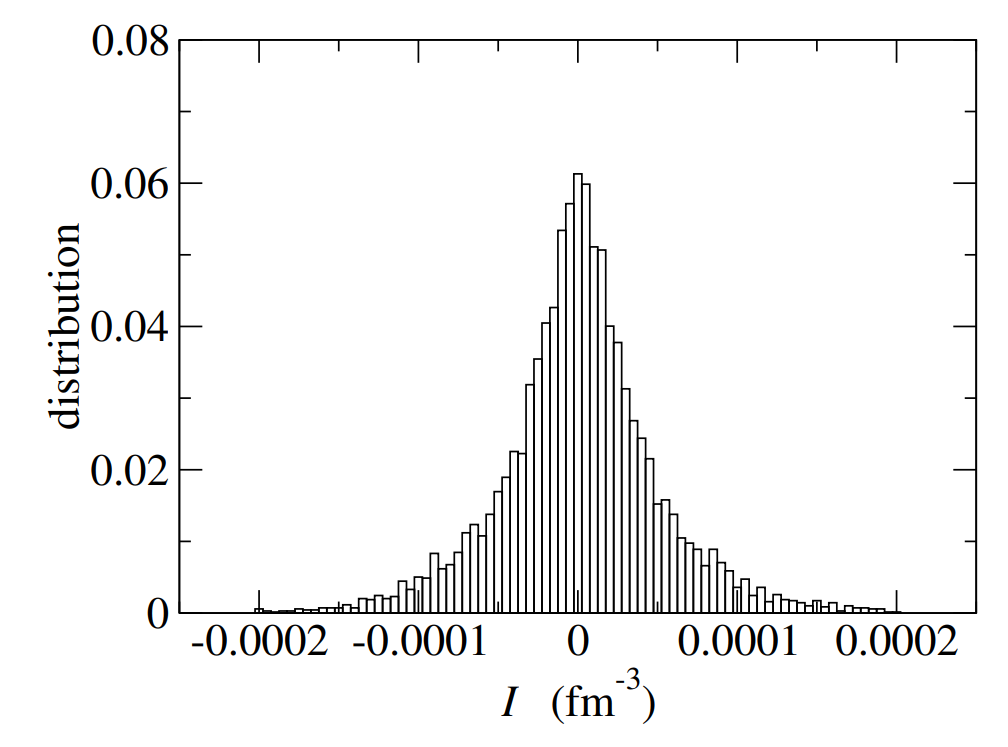 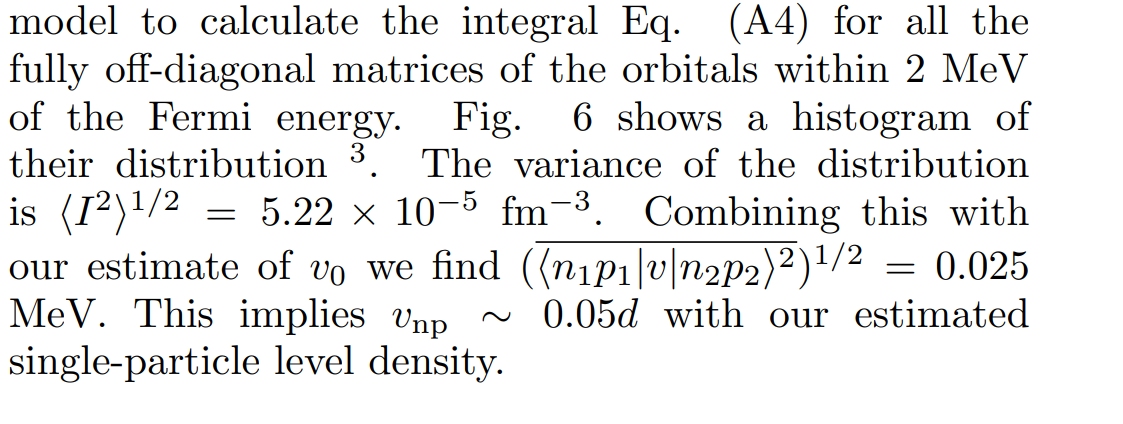 [Speaker Notes: To advance our understanding about fission distribution, we apply F projection technique.
We prepare projection operator P and Q.
Then we divide model space and construct effective Hamiltonian for the P space.
Heff is defined by this equation.

In our setup we use GOE as P space. Remember that Left GOE corresponds to the compound nucleus.
And we use other Q-blocks as Q. The important point is there are imaginary component at the right end and due to it Eeff has also imaginary part.
And Gamma_eff corresponds fission width for compound states.]
capture width and fission width
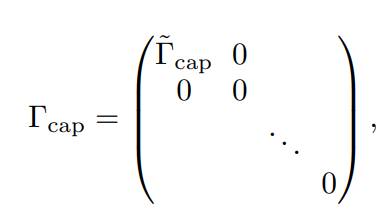 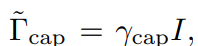 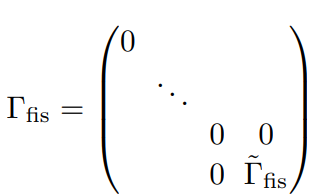 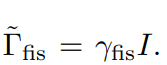 [Speaker Notes: To advance our understanding about fission distribution, we apply F projection technique.
We prepare projection operator P and Q.
Then we divide model space and construct effective Hamiltonian for the P space.
Heff is defined by this equation.

In our setup we use GOE as P space. Remember that Left GOE corresponds to the compound nucleus.
And we use other Q-blocks as Q. The important point is there are imaginary component at the right end and due to it Eeff has also imaginary part.
And Gamma_eff corresponds fission width for compound states.]
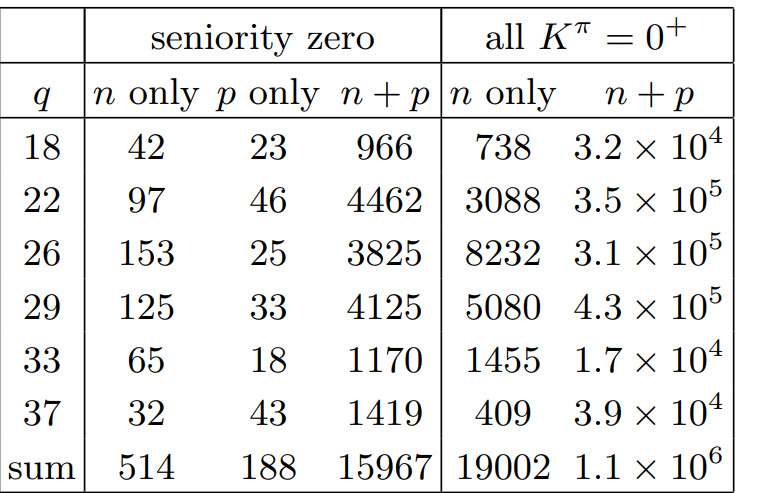 [Speaker Notes: To advance our understanding about fission distribution, we apply F projection technique.
We prepare projection operator P and Q.
Then we divide model space and construct effective Hamiltonian for the P space.
Heff is defined by this equation.

In our setup we use GOE as P space. Remember that Left GOE corresponds to the compound nucleus.
And we use other Q-blocks as Q. The important point is there are imaginary component at the right end and due to it Eeff has also imaginary part.
And Gamma_eff corresponds fission width for compound states.]
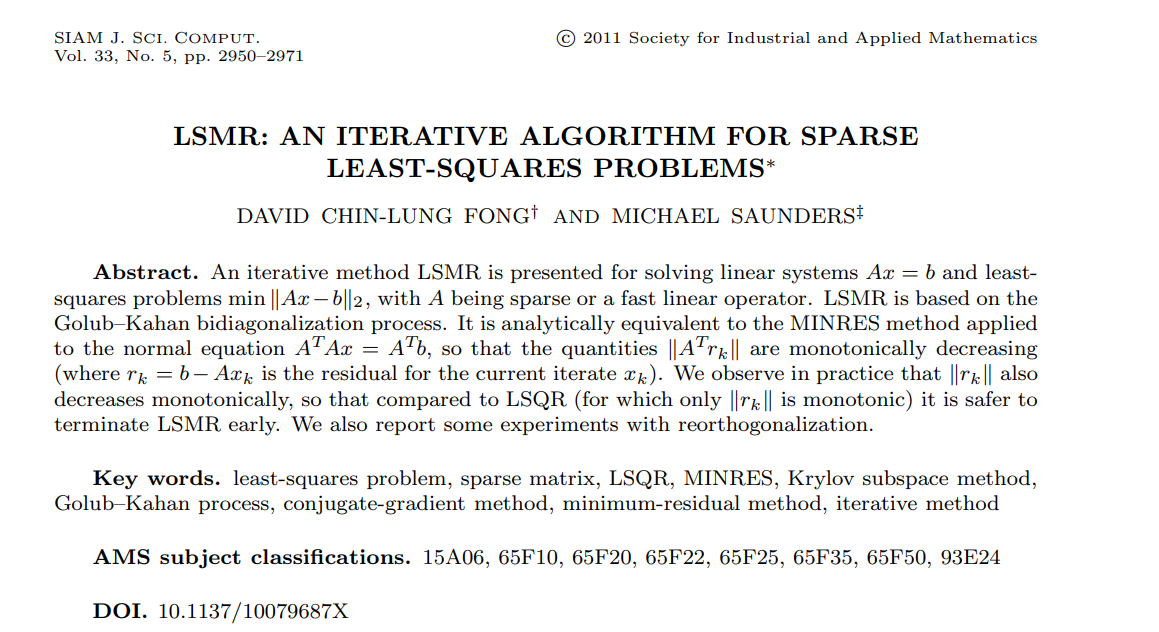 [Speaker Notes: To advance our understanding about fission distribution, we apply F projection technique.
We prepare projection operator P and Q.
Then we divide model space and construct effective Hamiltonian for the P space.
Heff is defined by this equation.

In our setup we use GOE as P space. Remember that Left GOE corresponds to the compound nucleus.
And we use other Q-blocks as Q. The important point is there are imaginary component at the right end and due to it Eeff has also imaginary part.
And Gamma_eff corresponds fission width for compound states.]